Цветы для Стеллы
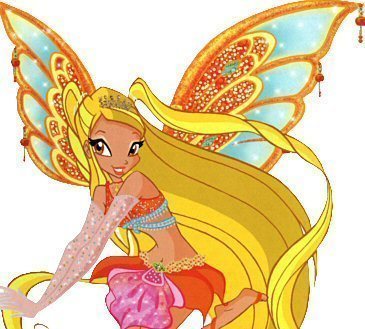 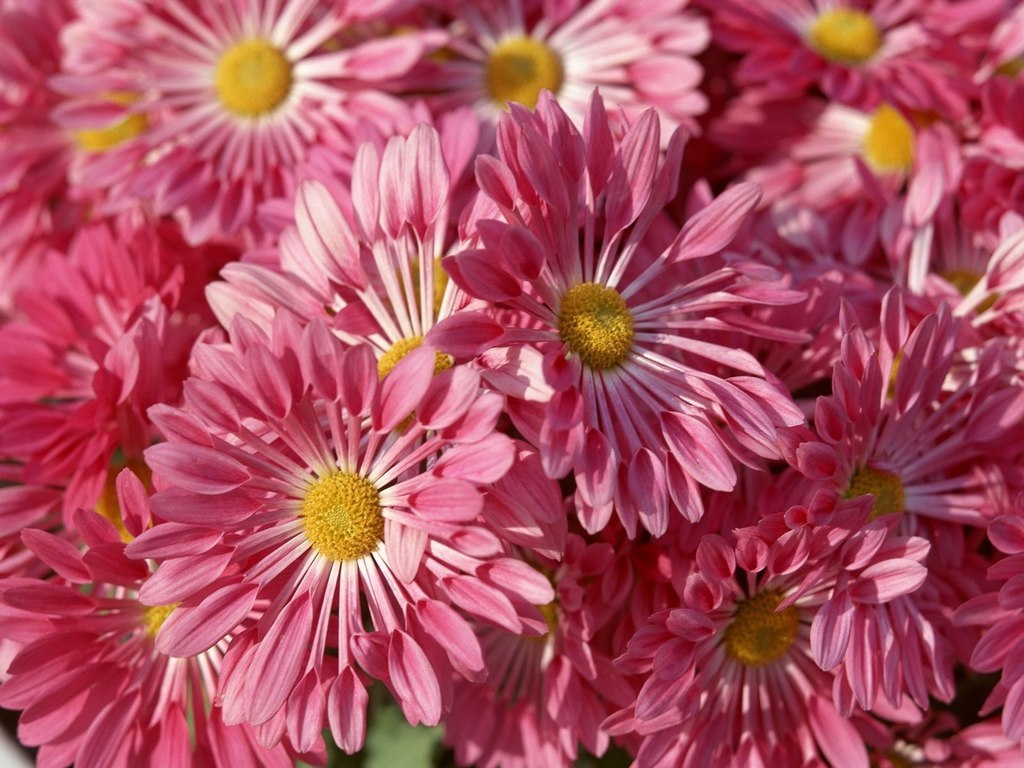 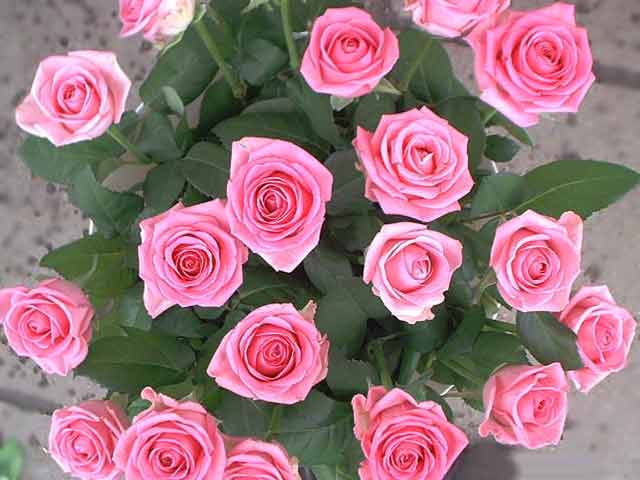 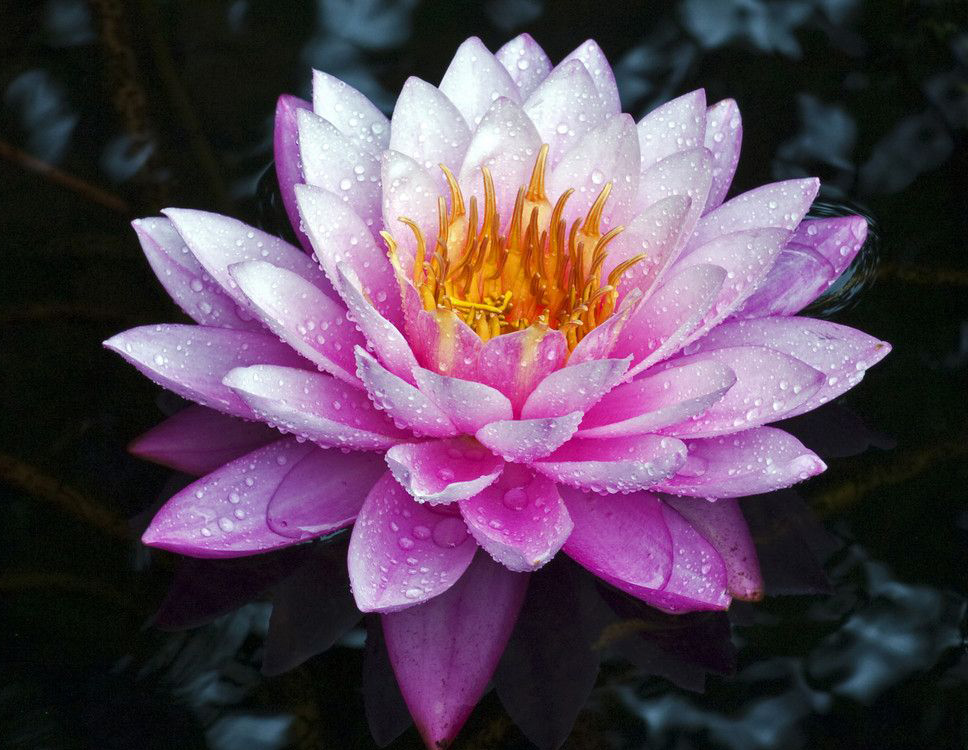 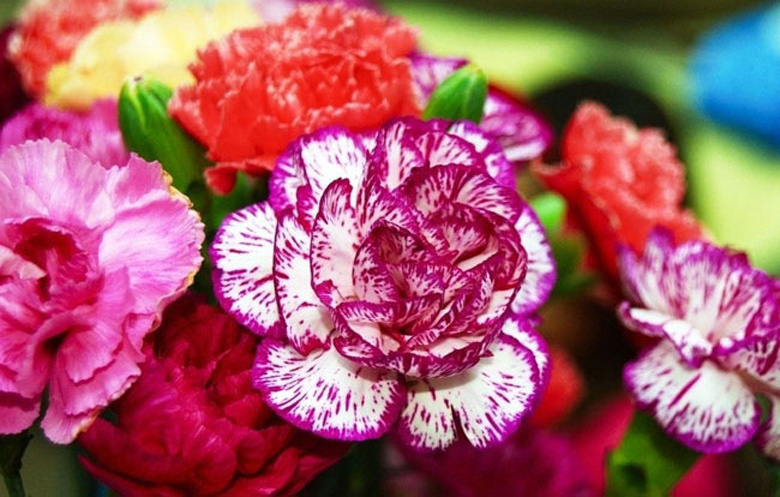 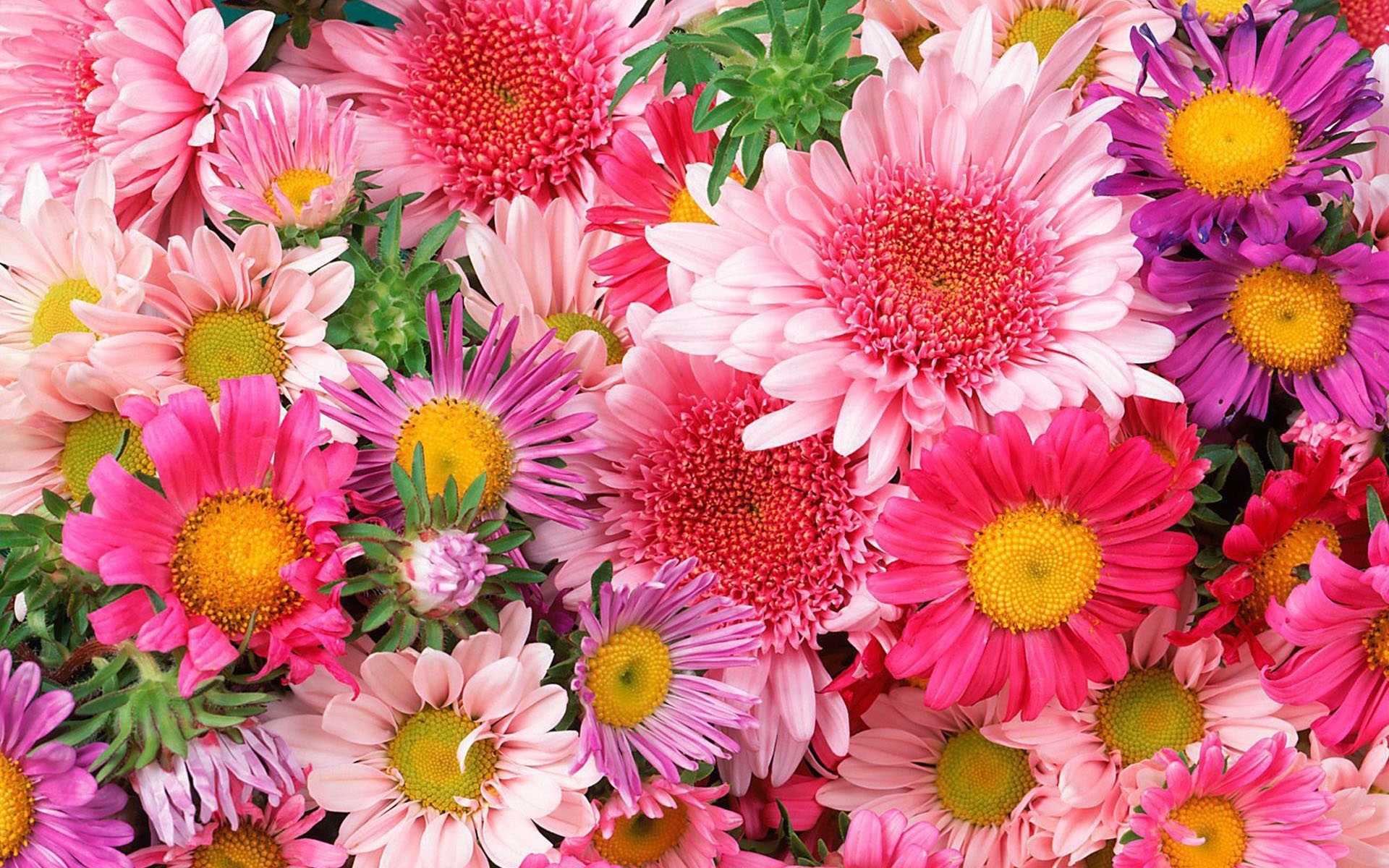 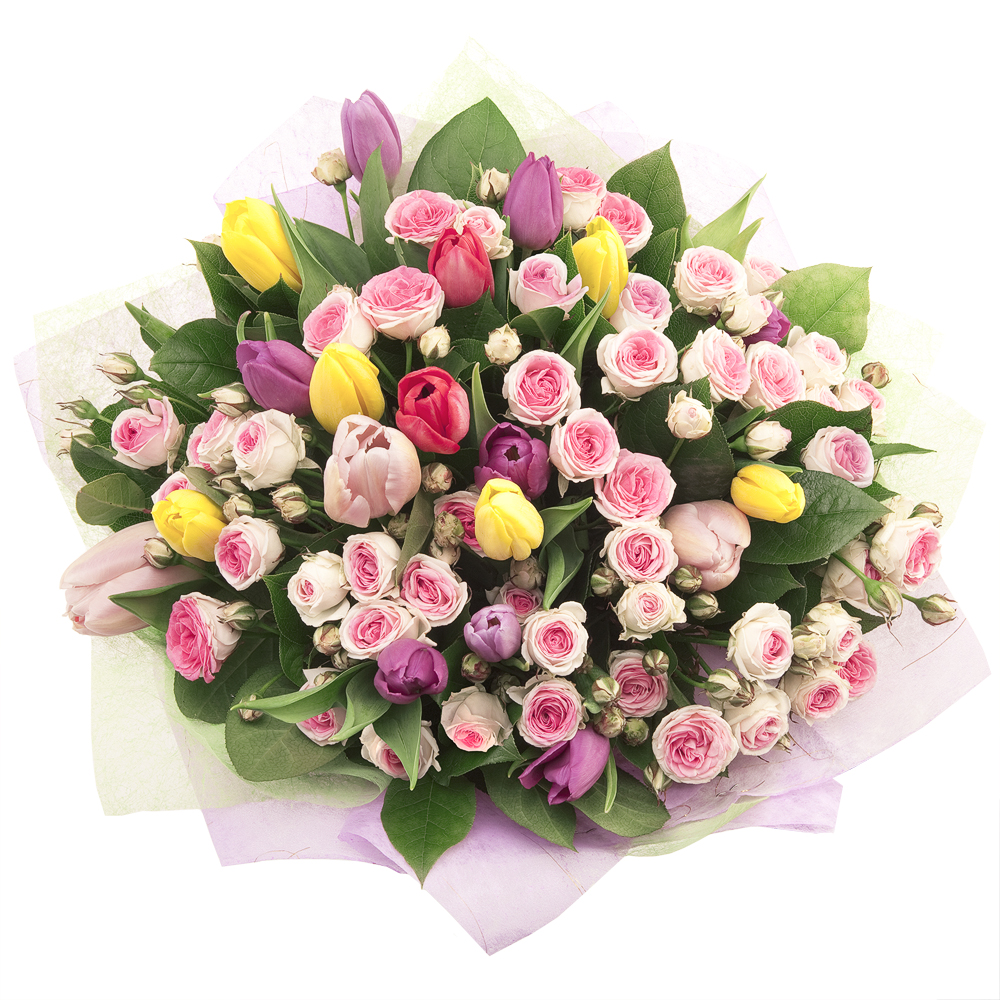